Evaluación de Procesos y Desempeño del Fondo de Aportaciones para los Servicios de Salud (FASSA) en Morelos: 2013
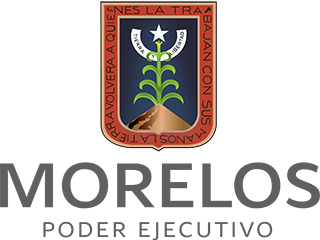 Las conclusiones y recomendaciones que se presentan en este documento son producto de la reflexión de los investigadores que lo realizaron, y no representa necesariamente la posición del INSP o del Gobierno de Morelos
Evaluación del Fondo de Aportaciones para los Servicios de Salud en el Estado de Morelos. Evaluación de Procesos y Desempeño del Ejercicio Fiscal 2013Investigador Principal: Juan Pablo Gutiérrez (jpgutier@correo.insp.mx)Co-Investigadores: Eduardo Alcalá, Dulce Alejandra Balandrán, Bartolo Retana, Isabel Vieitez y Zayra T. López Ixta.Análisis FASSA: Zayra T. López Ixta, Alejandra Balandrán, Eduardo Alcalá, Juan Pablo Gutiérrez.
Contenido de la presentación
Antecedentes
Metodología
Objetivos de la evaluación
Estrategia general de la evaluación
Recomendaciones
Modificaciones a la normatividad
Prácticas administrativas y capacidad de gestión
Antecedentes
Antecedentes
El FASSA es el segundo Fondo con la mayor proporción del Ramo 33 en Morelos: en 2003 representó el 12.5% y el 14.4% en 2013
Fuente: Elaboración propia a partir de los datos del PEF para el estado de Morelos, considerando las  proporciones de los montos totales en millones de pesos.  *Incluye: FASP, FAETA,FAFM y FAFEF.
El presupuesto asignado al FASSA se ha incrementado en los últimos 10 años
Fuente: Elaboración propia con base en datos de los Presupuestos de Egresos de la Federación del período 2003-2013.
Metodología
Objetivos de la evaluación
Estrategia general de la evaluación
Descripción de procesos FASSA
Planeación
Administración
Ejecución
Gestión
Producto: Recursos materiales y humanos
Producto: POA, PAT, Programa Anual de Adquisiciones, Presupuesto, Plan Maestro de Infraestructura
Producto: Personal, registros, infraestructura e insumos
Insumo: Asignación presupuestal
insumo
insumo
insumo
Supervisión y Control
Planeación estratégica
Emisión de pagos, y provisión de  bienes y servicios intermedios
1
Concentración y asignación de recursos
12
producto
producto
8
Planteamiento de necesidades en unidades administrativas
insumo
5
insumo
producto
producto
Evaluación
2
Administración de recursos humanos
insumo
insumo
Pago de nómina
6
Recepción y revisión de planes de trabajo y abastecimiento
producto
9
13
producto
insumo
3
Transparencia y rendición de cuentas
producto
Preparación de concursos para la compra o contratación de bienes y servicios
insumo
insumo
Programación y presupuestación
14
Desarrollo y mantenimiento de infraestructura
producto
7
10
insumo
7
producto
4
producto
Abastecimiento de medicamentos e insumos
producto
7
producto
11
producto
insumo
Prestación de servicios de
salud
Servicios de Salud a la Persona
Servicios de Salud a la  Comunidad
Regulación y Control Sanitarios
Matriz de Indicadores para Resultados 2013
Matriz de Indicadores para Resultados 2013
Recomendaciones
Modificaciones a la normatividad

Prácticas administrativas y capacidad de gestión
Verificar que en el marco de la actualización a los procedimientos vigentes se modifiquen los términos y referentes que han cambiado
[Speaker Notes: IMPLICACIONES: Incrementar la certidumbre en el desarrollo de los procesos asociados al Fondo y facilitar la comprensión de éstos por parte de los actores internos y externos al ejecutor del gasto.]
Incrementar la calidad de los manuales de procedimientos siguiendo, fundamentalmente, la metodología de la SSA federal
[Speaker Notes: IMPLICACIONES: Incrementar la certidumbre en el desarrollo de los procesos asociados al Fondo y facilitar la comprensión de éstos por parte de los actores internos y externos al ejecutor del gasto.]
En los manuales de procedimientos actualizados se debe asegurar que las nuevas versiones cubran los huecos normativos de las anteriores
[Speaker Notes: IMPLICACIONES: Incrementar la certidumbre en el desarrollo de las actividades y establecer marcos de acción para limitar la discrecionalidad y con ello el desarrollo de acciones u omisiones que no contribuyan a lograr el propósito del Fondo.]
Diseñar una MIR u otro mecanismos de monitoreo para el Fondo
[Speaker Notes: IMPLICACIONES: Dar seguimiento a las prioridades y necesidades de la administración local en su relación con la ejecución del Fondo. 

CONSIDERACIONES: 
Análisis de lógica vertical MIR:
Las actividades no remiten a procesos sustantivos  
Los componentes refieren al ejercicio del Fondo y no a productos de su ejecución 
El propósito no refleja resultados en términos de una población objetivo 
El indicador de fin es fundamentalmente sensible a factores asociados a la calidad en la prestación de servicios cuando el objetivo del Fondo no es la calidad]
Establecer un mecanismo a través del cual los ejercicios  de los avales ciudadanos incidan en la toma de decisiones
[Speaker Notes: IMPLICACIONES: Los tomadores decisiones obtendrían retroalimentación sobre las condiciones y alcances de la prestación de los servicios de salud y, por tanto, el gasto podría orientarse mayormente hacia las necesidades sentidas de la población.]
Institucionalizar mecanismos o instrumentos que permitan predecir y planificar eficazmente el actuar de los actores
[Speaker Notes: IMPLICACIONES: Incrementar la predictibilidad de las acciones involucradas en los procesos e incrementar el control de los responsables del Fondo sobre su entorno.]
Revisar los perfiles profesionales descritos en los manuales de organización para  la selección de los responsables de los procesos
[Speaker Notes: IMPLICACIONES: Disminuir la inestabilidad de la plantilla de trabajadores al interior del ejecutor del gasto al incrementar las probabilidades de permanencia en los cargos.]
Apegar el procedimiento de contrataciones al especificado en los manuales de procedimientos vigentes
[Speaker Notes: IMPLICACIONES: Disminuir los tiempos necesarios para la emisión de los primeros pagos del personal recién contratado e incrementar así el control sobre la nómina.]
Realizar acciones de transparencia proactiva
[Speaker Notes: IMPLICACIONES: Disminuir los requerimientos de información por parte de los agentes externos pero también para facilitar el acceso de los actores internos a la información que se encuentra dispersa.]
Concentrar en una cuenta única los recursos que recibe la entidad vía FASSA
[Speaker Notes: IMPLICACIONES: Facilitar el seguimiento y la fiscalización sobre los recursos del Fondo.]
Ampliar la clave presupuestal para incrementar la coherencia interna y proveer más información sobre la forma en que se ejecuta el presupuesto
[Speaker Notes: IMPLICACIONES: Esto además facilitará el transito hacia un sistema de Presupuesto basado en Resultados.]
Desarrollar instrumentos para la priorización de necesidades
[Speaker Notes: IMPLICACIONES: Disminuir la discrecionalidad en la asignación de los recursos y transparentar los criterios a partir de los cuales se distribuyen los recursos. 

CONSIDERACIONES:
- El PDSS está planteado en los manuales de procedimientos como un marco para la priorización estratégica. 
- Sin embargo, es necesario que de mantener el procedimiento para la elaboración del PDSSM en las versiones actualizadas de los manuales internos se especifiquen los requerimientos de contenido del documento puesto que la versión vigente no hace explícitas las características mínimas que debe tener y por tanto su mera elaboración no asegura que el ejercicio de priorización se desarrolle en los mejores términos posibles.]
Establecer una estrategia de capacitación
[Speaker Notes: IMPLICACIONES: Incrementar las capacidades de los recursos humanos para el procesamiento y generación de información. También mejorar los insumos para la toma de decisiones y, como consecuencia, incrementar el control sobre los recursos.]
Incrementar el grado de articulación de la información que se genera en las diferentes plataformas
[Speaker Notes: IMPLICACIONES: Facilitar el seguimiento de los recursos así como la identificación de los resultados que se logran con ellos. Incrementar la cantidad y calidad de la información disponible para los tomadores de decisiones.]
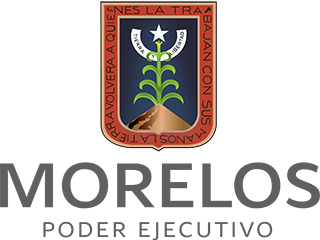 Gracias
Contacto: jpgutier@insp.mx